ほなみ通信
Health letter
Vol.８３
Take Free
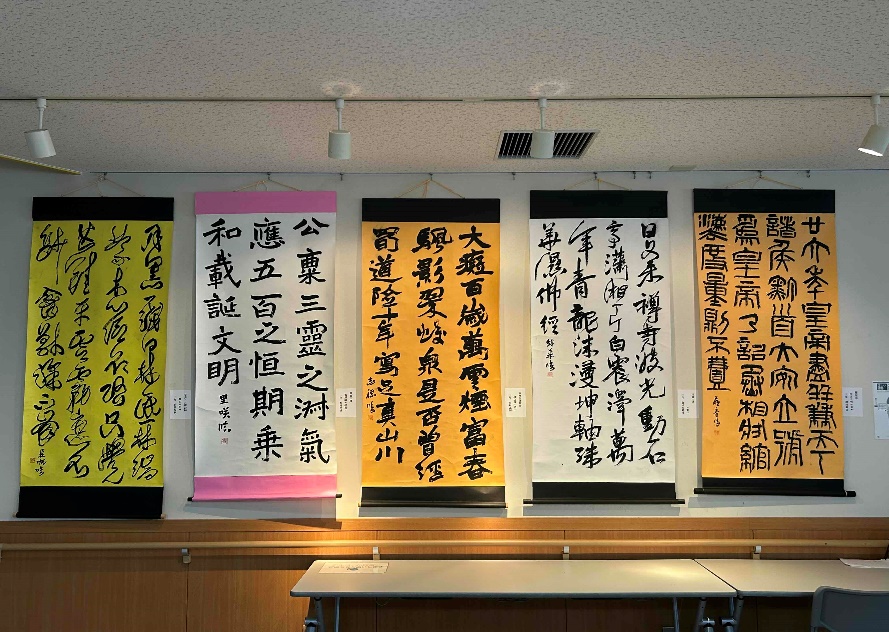 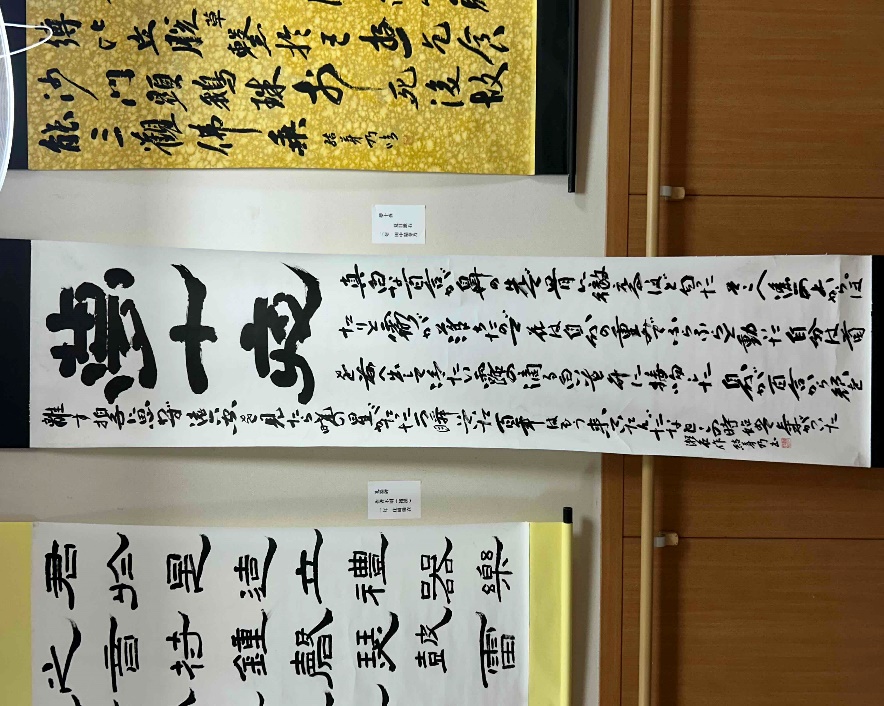 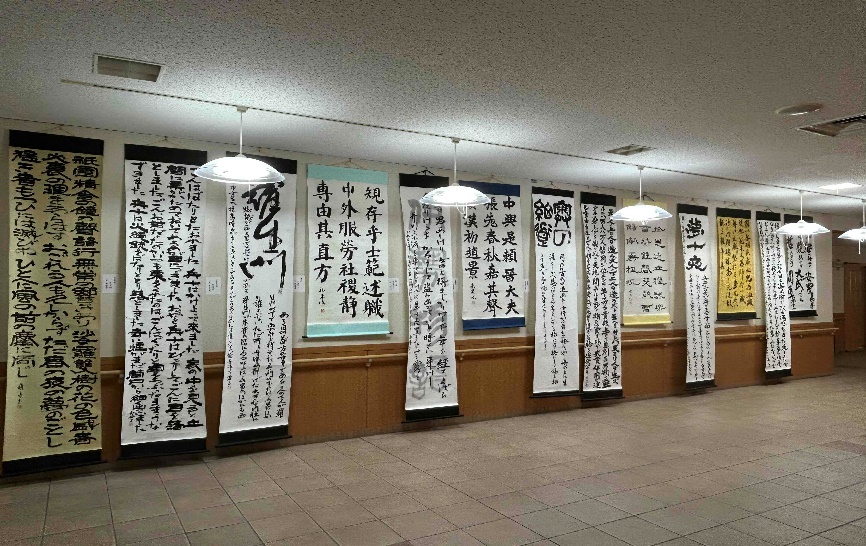 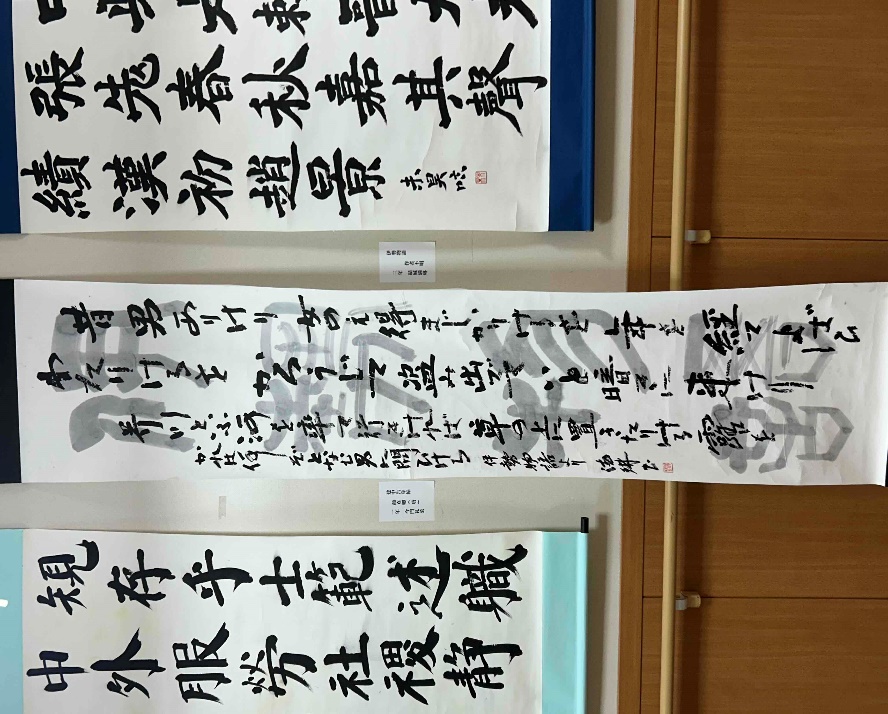 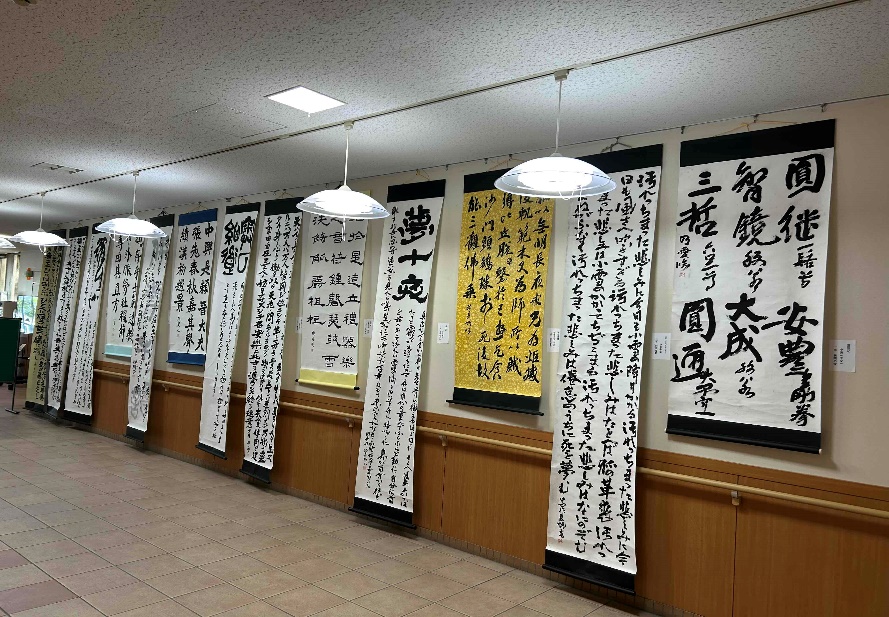 福岡県立香椎高校書道部作品展
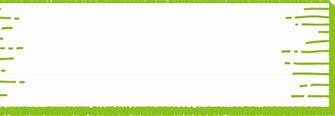 ６・４～６・２９
２０２５年
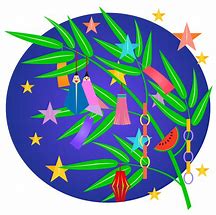 講座・イベントカレンダー
７
月
講座・イベント一覧
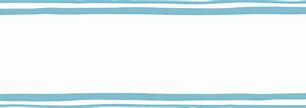 親子パン教室　6/22
アポロクリエイティブワークス
　　　　　　アート展


とき：７月１７日（木）～７月３０日（水）
　　場所：エントランスホール
　・
展
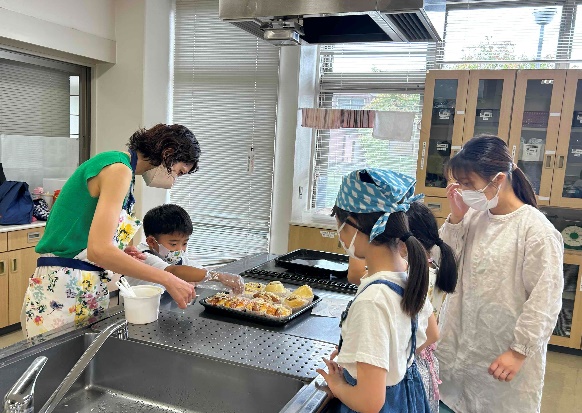 おいしいパンができました‼
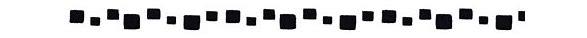 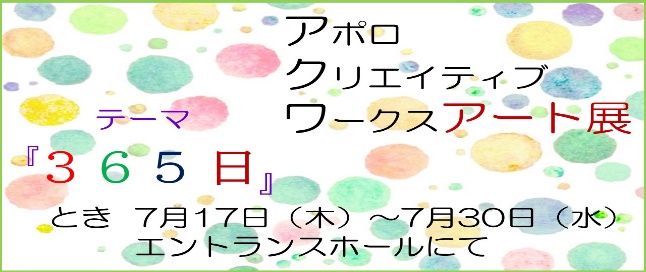 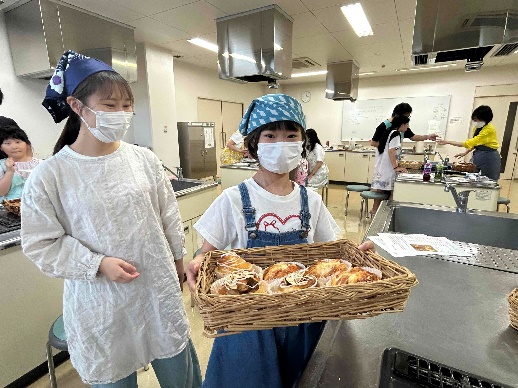 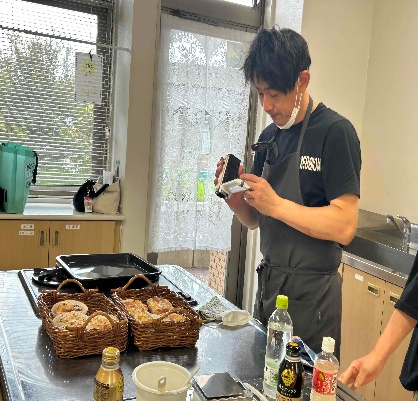 湯
ハイビスカスの湯7/18
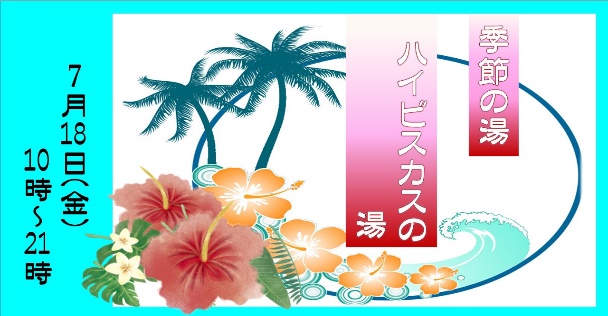 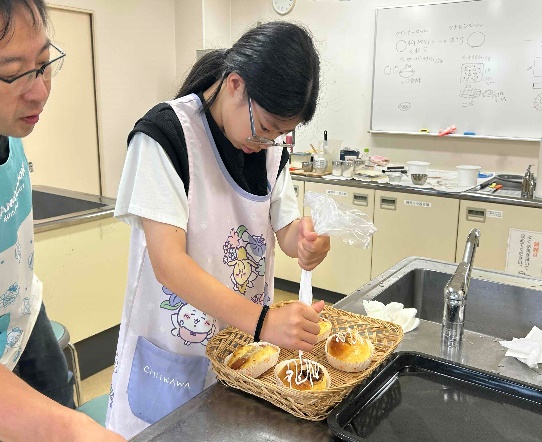 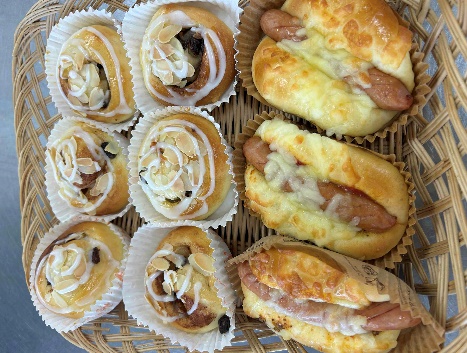 お客様から頂き物・・・カウンターのアジサイの花です!!
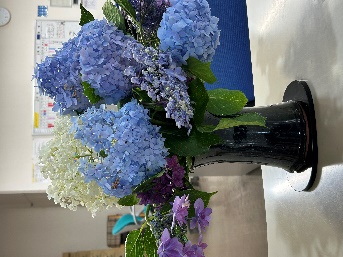 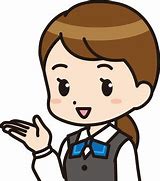 ②
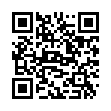 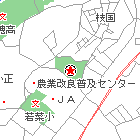 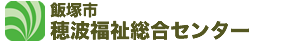 飯塚市穂波福祉
総合センター
ホームページ
［所 　在　 地］〒820－0081　飯塚市枝国402-100
［電 話 番 号］0948-21-6330（代表）
［　Ｆ　Ａ　Ｘ   ］0948-21-6332
［  Ｅ メール  ］iizuka@honami-f.com
［ﾎｰﾑ・ﾍﾟｰｼﾞ］http://honami-f.com

　　指定管理者　㈱トキワビル商会
利用時間/
トレーニングルーム　    午前９時～午後９時
浴室　　　　　　　　         午前１０時～午後９時
大広間・生涯学習室 ・
研修室・多目的ホール　午前９時～午後10時